Виникнення писемності в Київській Русі
ВСТУП
Писемність відіграє надзвичайно важливу роль у людському суспільстві, воно є могутнім двигуном людської культури. Завдяки письму люди можуть використовувати величезний запас знань, накопичений людством, розвивати далі спадщину минулого і зберігати досвід багатьох поколінь для майбутнього.
Виникнення письменності Київської Русі тісно в’яжеться з питанням окультурення Русі шляхом християнізації, появи азбуки „руського письма”, впливу візантійської культури на початки християнізованої культури України.
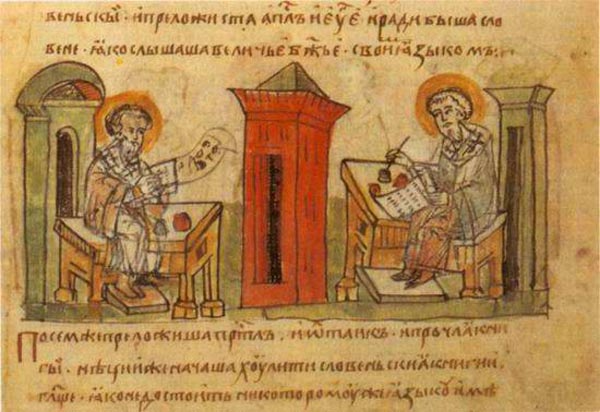 Питання походження слов'янської писемності ще не повністю з'ясоване. Справа ускладнюється тим, що до нашого часу збереглося дві слов'янські азбуки — глаголиця та кирилиця. Яка з них давніша і яку винайшов слов'янський просвітитель Кирило, ці питання залишаються предметом дослідження вітчизняних і зарубіжних учених.
ГЛАГОЛИЦЯ
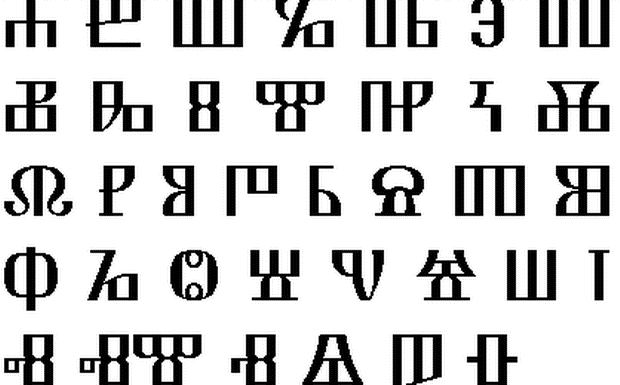 Перероблений і доповнений грецький алфавіт – ГлаголицяУ 60-х роках IX ст. винайдена Кирилом
КИРИЛИЦЯ
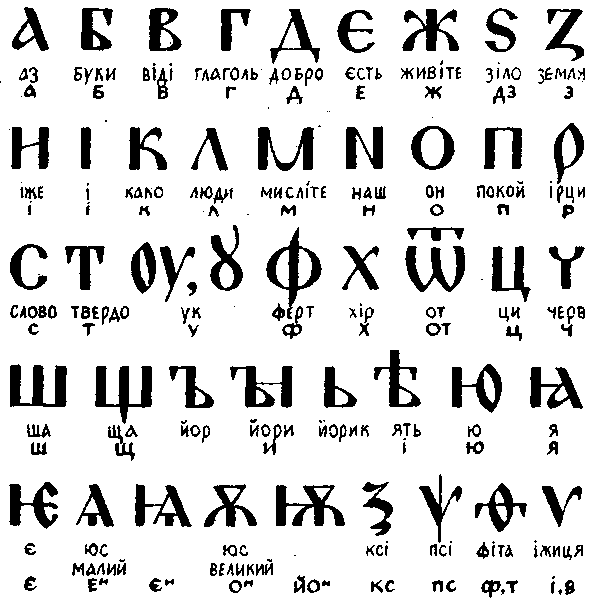 На початку X ст. у м. Преславі офіційним стало протокирилівське письмо
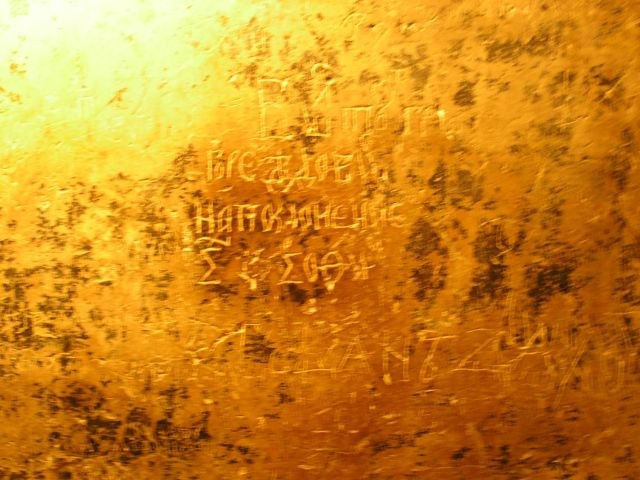 Графіті у вигляді абетки, видряпане на стіні Софійського собору
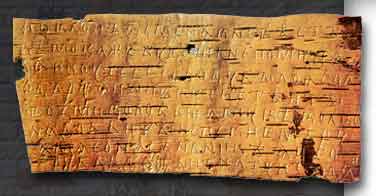 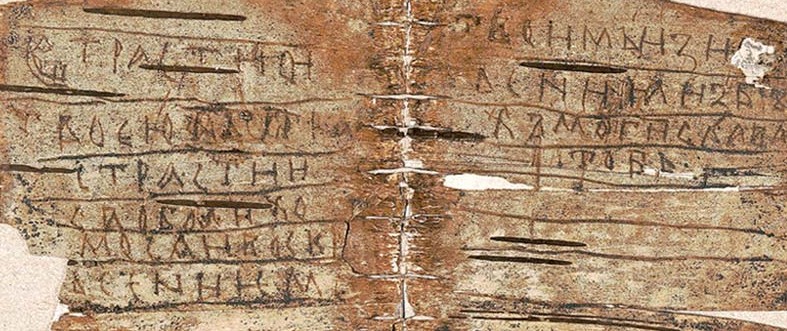 Визначними пам'ятками писемності є знайдені у Новгороді та деяких інших давньоруських містах берестяні грамоти
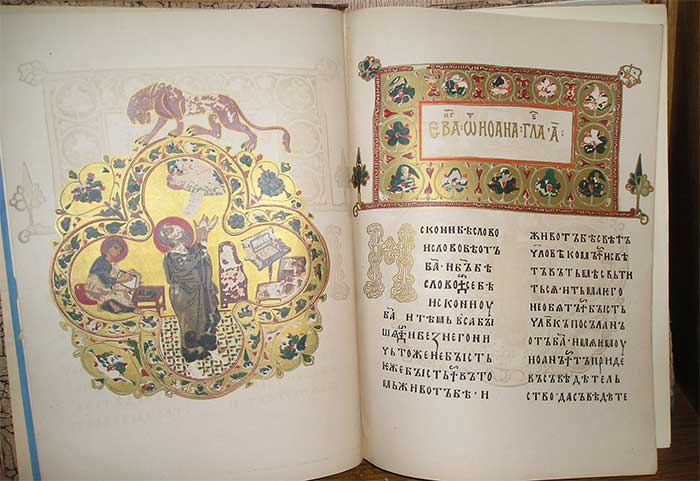 Остромирове євангеліє 1056-1057
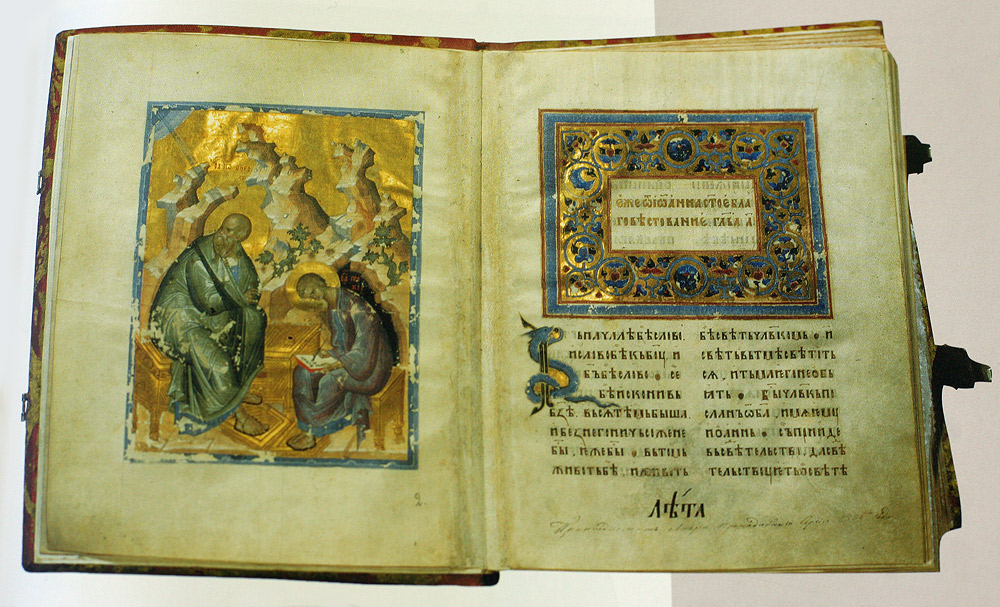 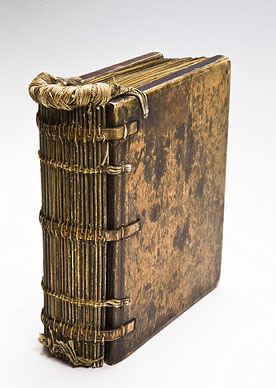 Архангельське євангеліє 1092 р
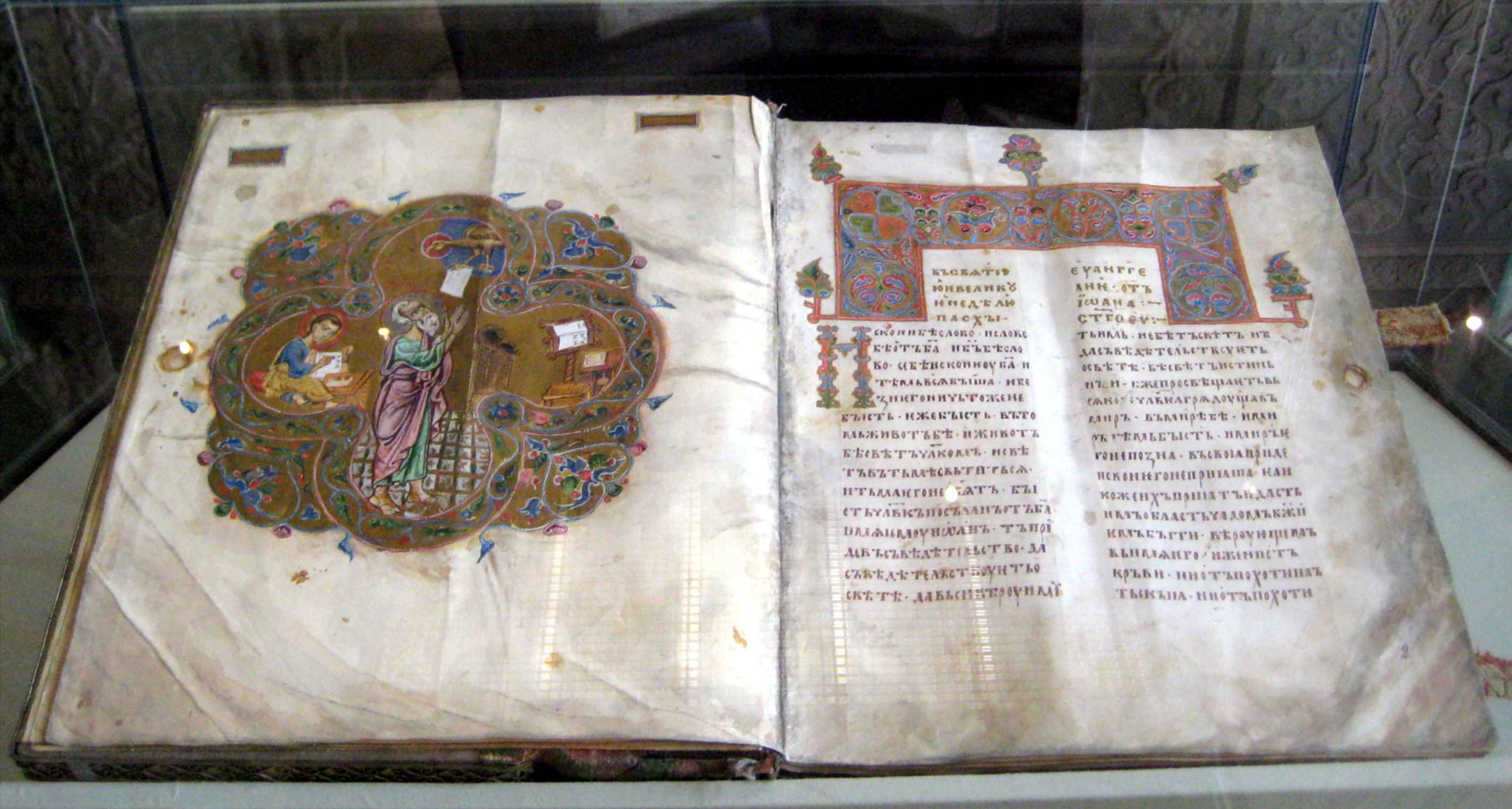 Мстиславове євангеліє 1115 р.
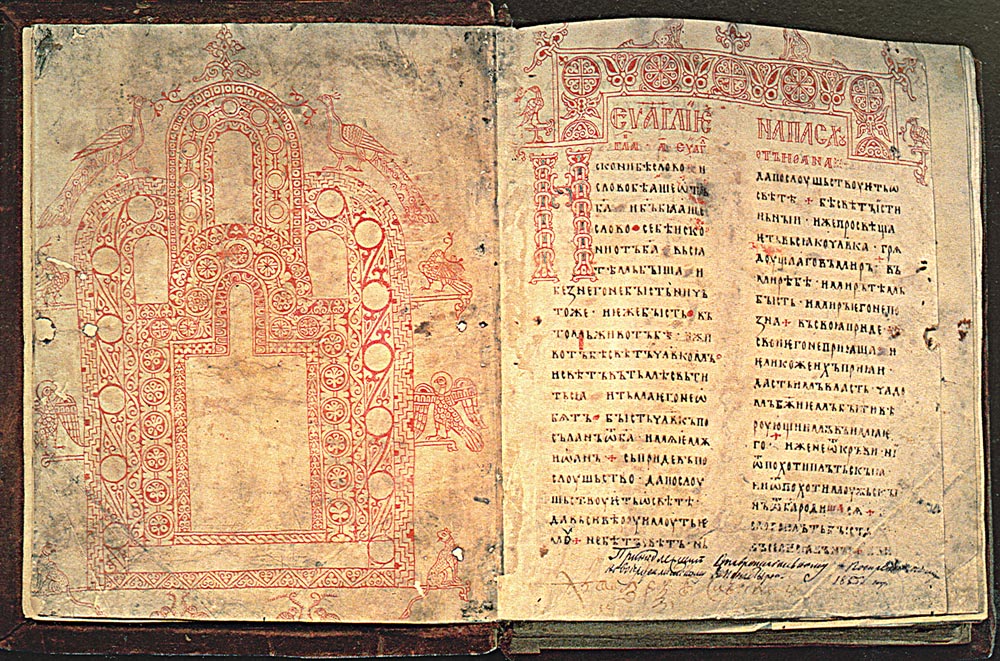 Юр'ївське євангеліє (1119—1128)
ВИСНОВОК
Швидкий розвиток писемності був пов'язаний із загальним піднесенням культури та духовними потребами давньоруського населення. У XI — першій половині XIII ст. писемність вже обслуговувала майже всі сфери життя феодального суспільства Русі. Урочистим уставом переписувалися церковні та богословсько-філософські книжки, писалися князівські грамоти, договори та інші офіційні документи.
ДЯКУЄМО ЗА УВАГУ!